Abstracteinreichung noch möglich bis: 
  2. Mai 2018
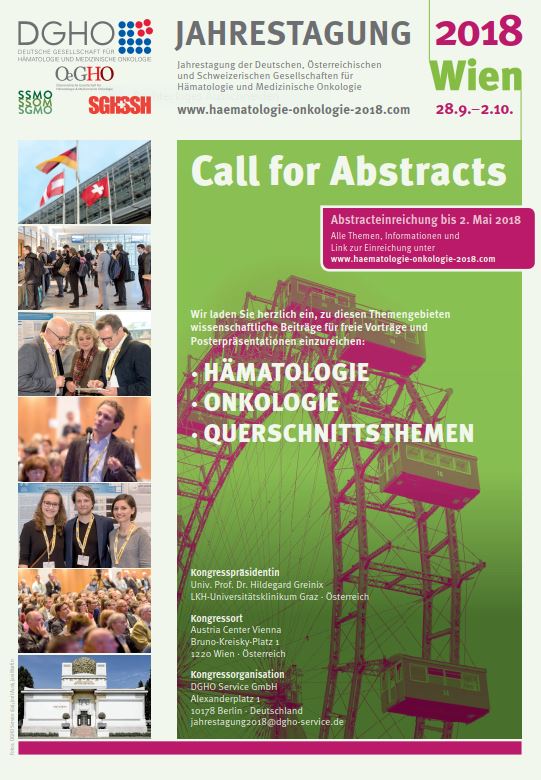